VOCAB Week 1-1
Global 3
Ms. Lyons
UNFAIR
How many parts can I break this word into?

If we take out the first part, does the meaning change?
Flip to the back page
PREFIX:Before
2
In- “not” 
Incorrect, incomplete 

Intolerant (not tolerant)
1
YOUR PAPER
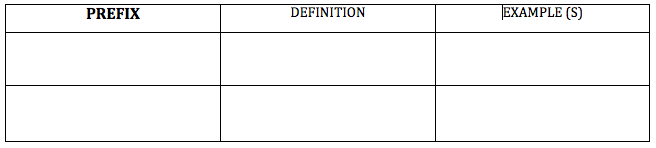 Intolerant,
In-
Not
3
PREFIX
Mono- “one” 
Monologue, monocle

Monotheism (belief in one God)
ROOT :word part from which other words grow
arch “ruler”
Anarchy, hierarchy

Patriarch (men are rulers)
YOUR PAPER
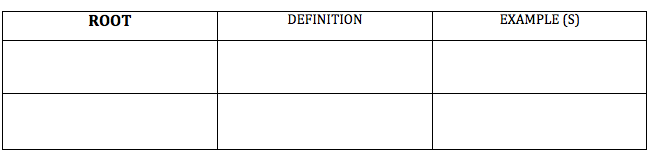 ruler
Patriarch,
arch
ROOT
equi “equal”
Equilateral, equation

Equator (splits Earth into 2 equal parts)
SUFFIX:Added at the end of a word
-ism “belief” 
Catholicism, racism 

Communism (belief that gov’t should treat all people equally)
YOUR PAPER
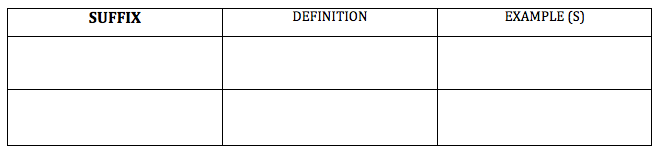 Communism,
-ism
Belief
NEW WORDS!
Flip your paper over.
1
1
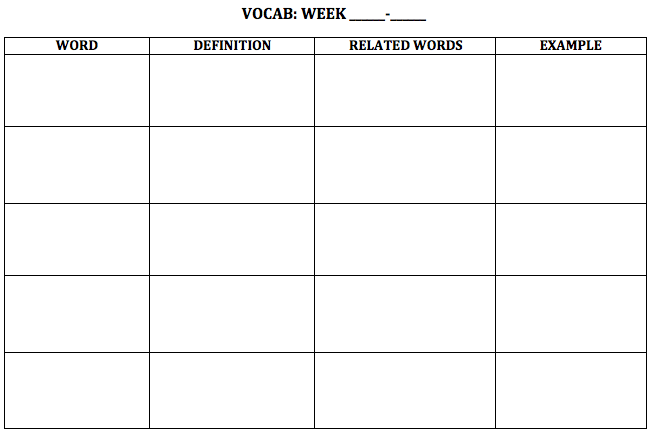 Inequality
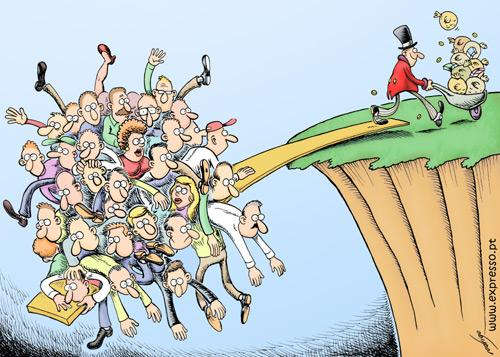 Inequality
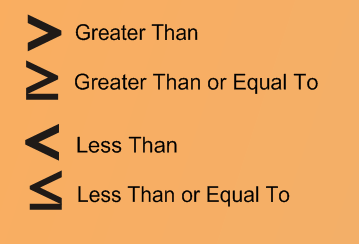 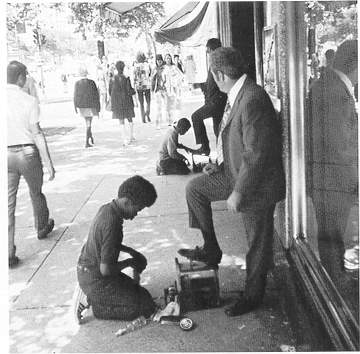 Inequality
Definition: 


Related words: 


Example/Picture: write or draw your own
Monarch
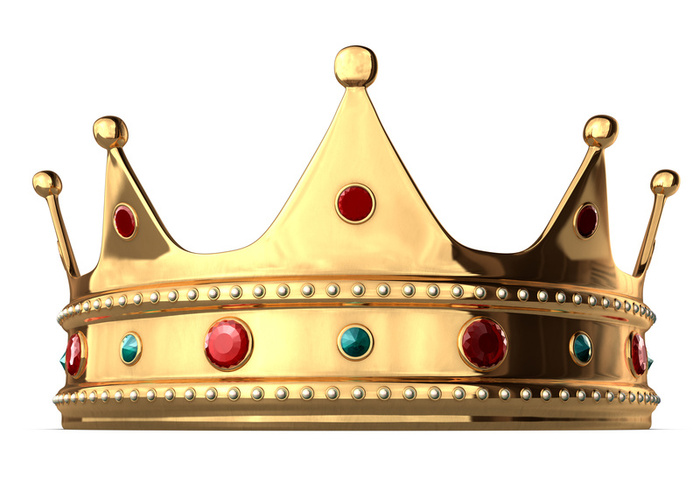 Monarch
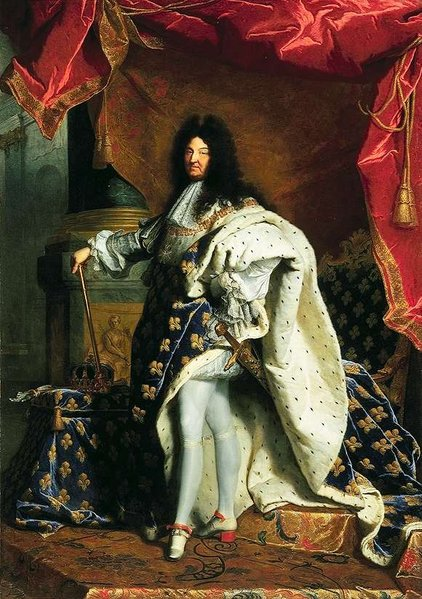 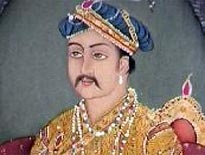 Monarch
Definition: 


Related words: 


Example/Picture: write or draw your own
Unification
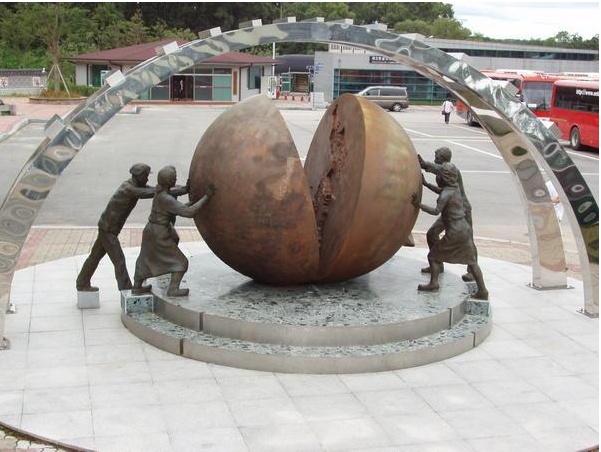 Unification
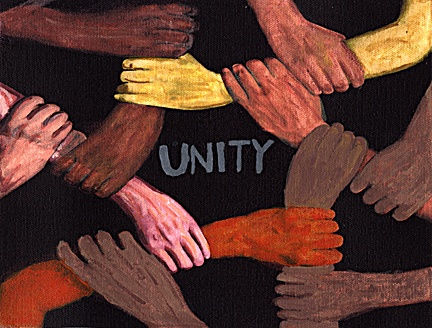 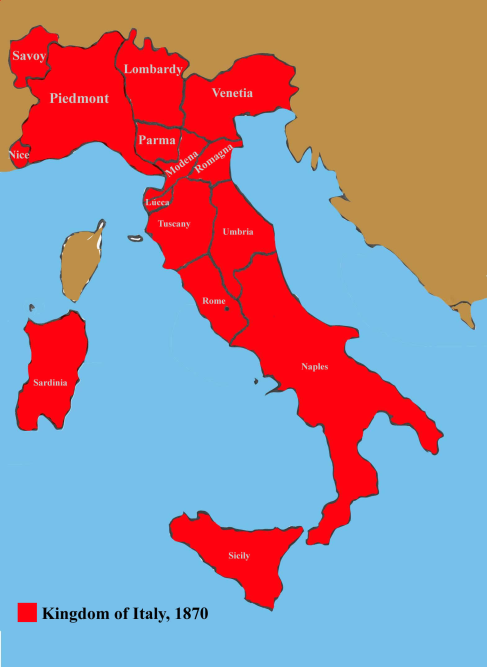 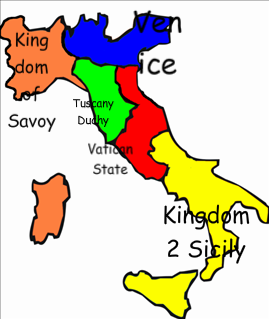 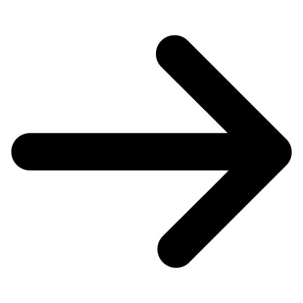 Unification
Definition: 


Related words: 


Example/Picture: write or draw your own
Nationalism
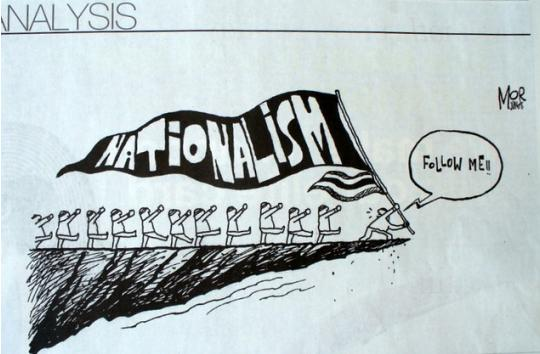 Nationalism
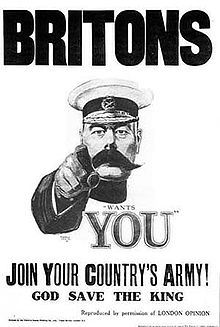 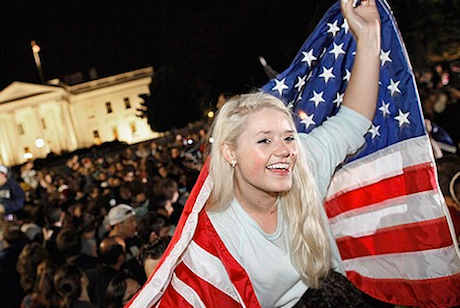 Nationalism
Definition: 


Related words: 


Example/Picture: write or draw your own
Imperialism
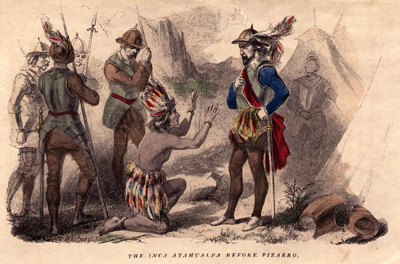 Imperialism
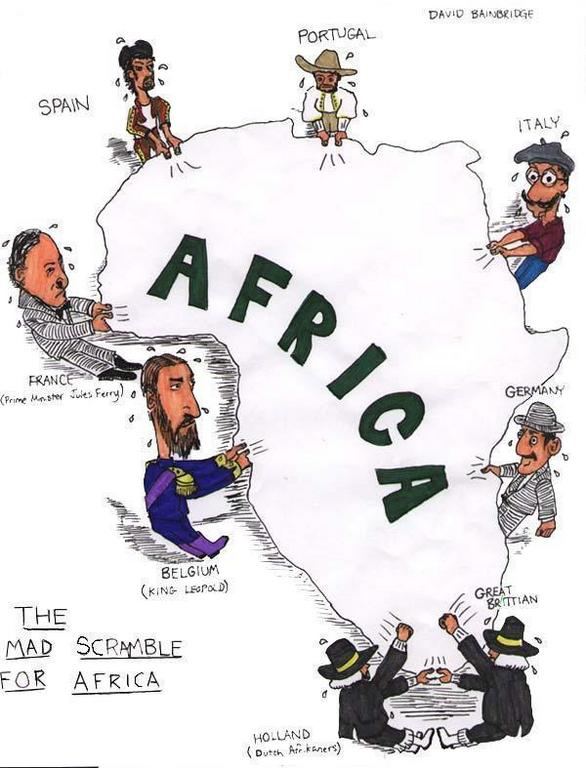 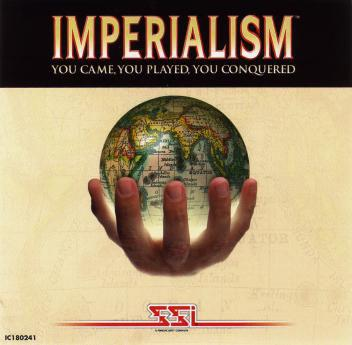 Imperialism
Definition: 


Related words: 


Example/Picture: write or draw your own